Georgia Pacific West Proposed Interim Action
Public Meeting  & Open House – July 12, 2011
Meeting Presenters
Brad Petrovich – Department of Ecology, Public Involvement Coordinator
Brian Sato – Department of Ecology, Site Manager
Brian Gouran – Port of Bellingham, Environmental Site Project Manager
July 12, 2011
Georgia Pacific West – Proposed Interim Action
Meeting Purpose
To provide information on a proposed interim cleanup for the Georgia Pacific West Site on the Bellingham waterfront. 
The cleanup (interim action) is described in a proposed amendment to a 2009 Agreed Order between Ecology and the Port of Bellingham 
Public review of the proposed amendment is required under state law
July 12, 2011
Georgia Pacific West – Proposed Interim Action
Meeting Agenda
6:05 – 6:15	GP West Site Location and Background Information 
6:15 – 6:25	State Cleanup Process				Brian Sato, Ecology 
Cleanup process
Interim actions
6:25 – 6:40	Site History, Environmental Conditions and Proposed 					Interim Action   				Brian Gouran, Port of Bellingham
6:40 – 6:55	State Evaluation – 				Brian Sato, Ecology
Source Removal
Regulatory requirements (Remediation Levels)
Integration into RI/FS
6:55 – 7:00    Closing and next steps – Brian Sato, Ecology 	
7:00 – 7:15    Questions and answers
7:15 – 8:00    Open house
July 12, 2011
Georgia Pacific West – Proposed Interim Action
GP West Site Location
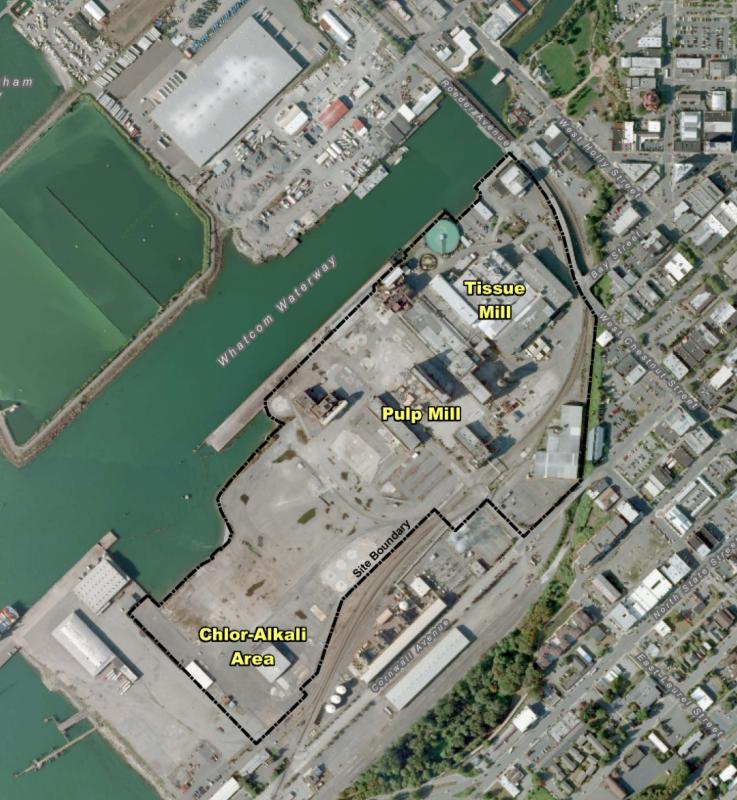 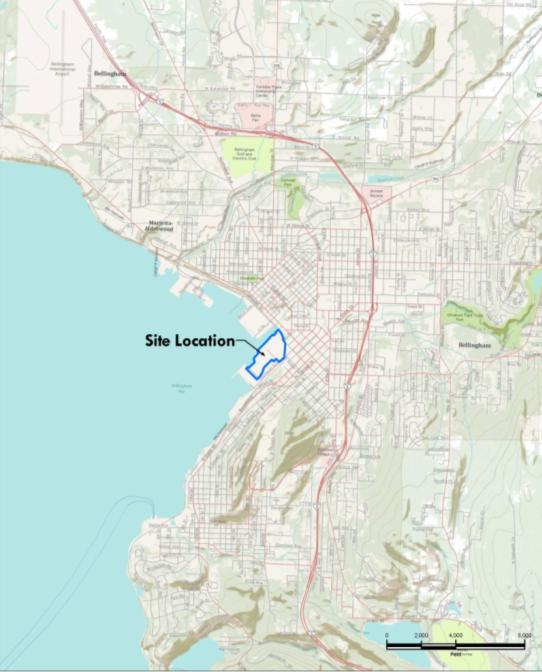 You Are Here
July 12, 2011
Georgia Pacific West – Proposed Interim Action
Site Environmental Documents
Agreed Order No. 6834 for RI/FS August 2009
GP West RI/FS Work Plan September 2009
Addendum 1 & 2 to the RI/FS Work Plan March & November 2010
GP West Interim Action Pre-Design Investigation Report April 2011
Draft First Amendment to Agreed Order DRAFT – June 2011
Public Review Draft Interim Action Work Plan DRAFT June 2011 
  https://fortress.wa.gov/ecy/gsp/Sitepage.aspx?csid=2279
July 12, 2011
Georgia Pacific West – Proposed Interim Action
Historic Operational Areas
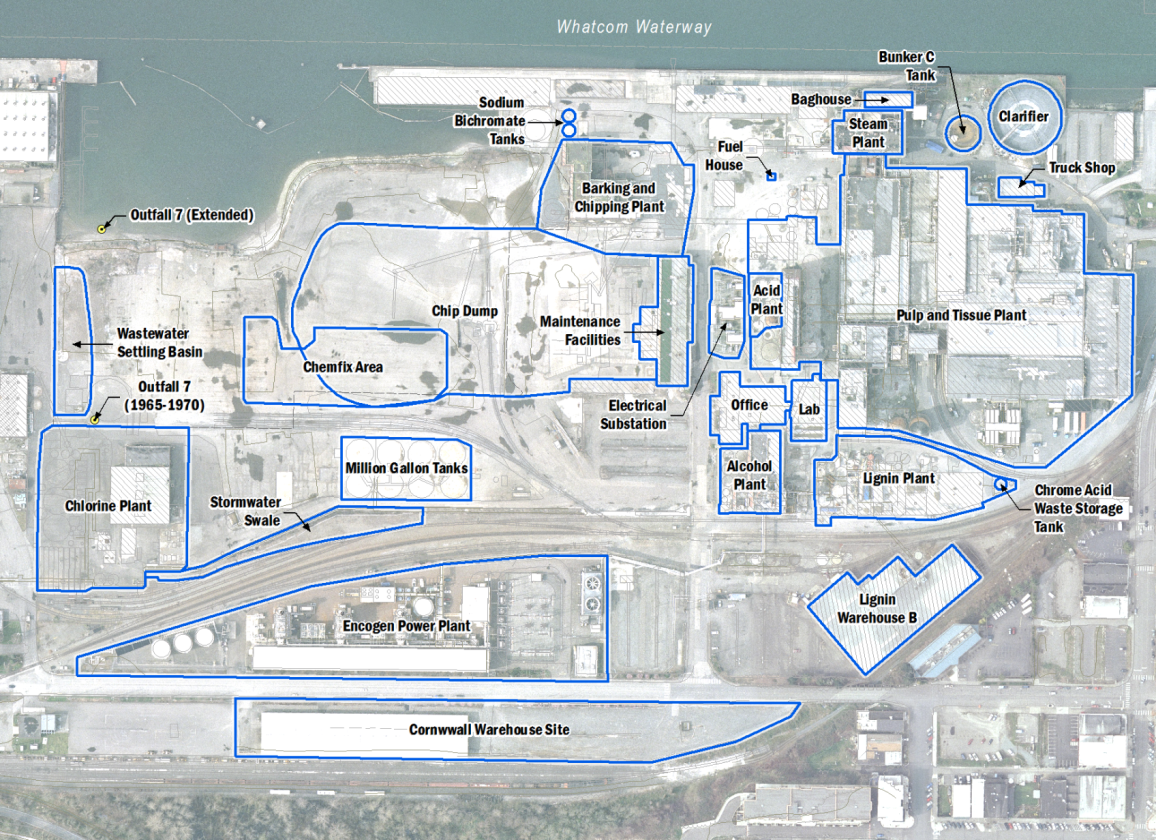 July 12, 2011
Georgia Pacific West – Proposed Interim Action
Site “Subareas”
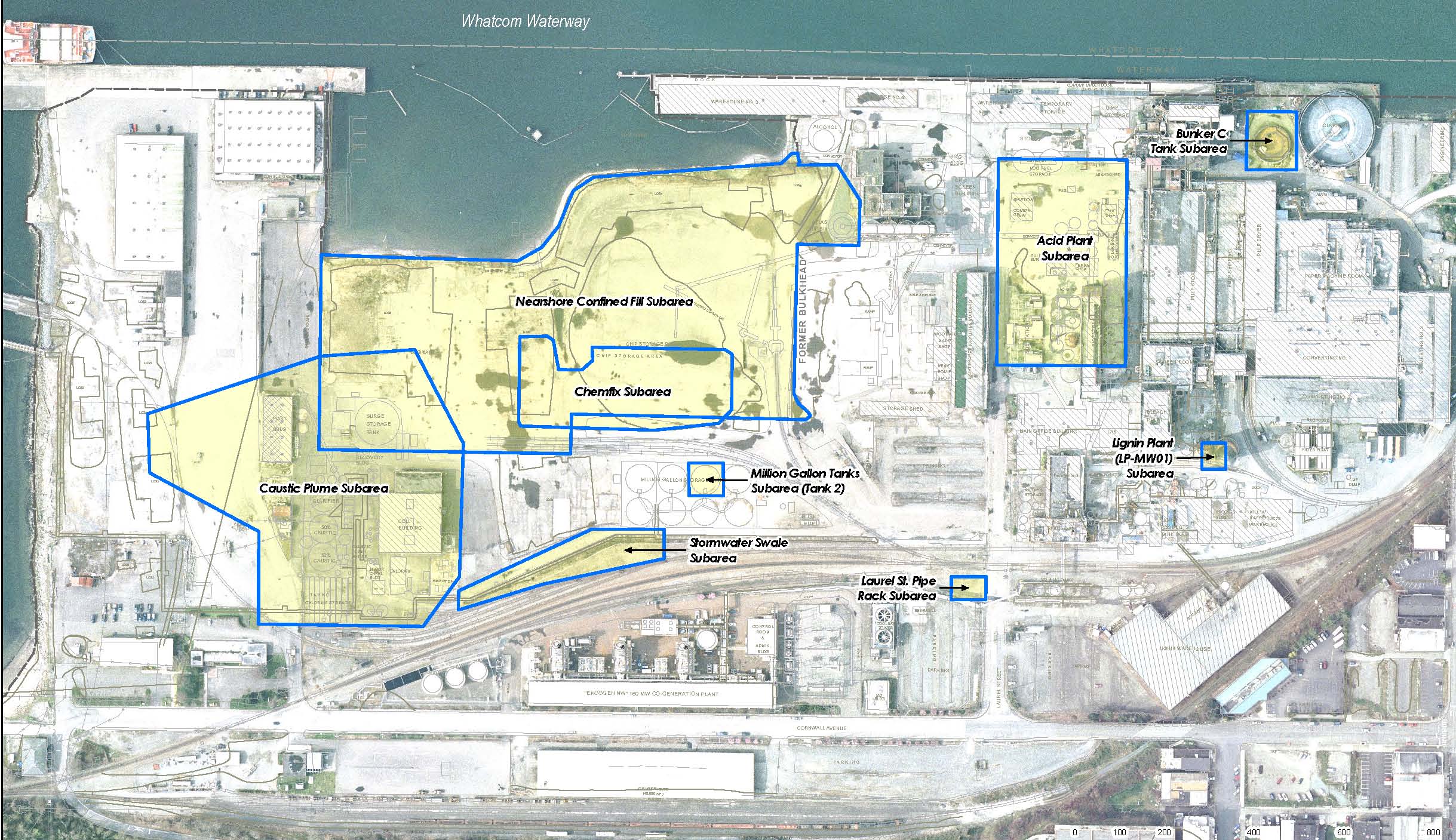 July 12, 2011
Georgia Pacific West – Proposed Interim Action
Proposed Interim Action Areas
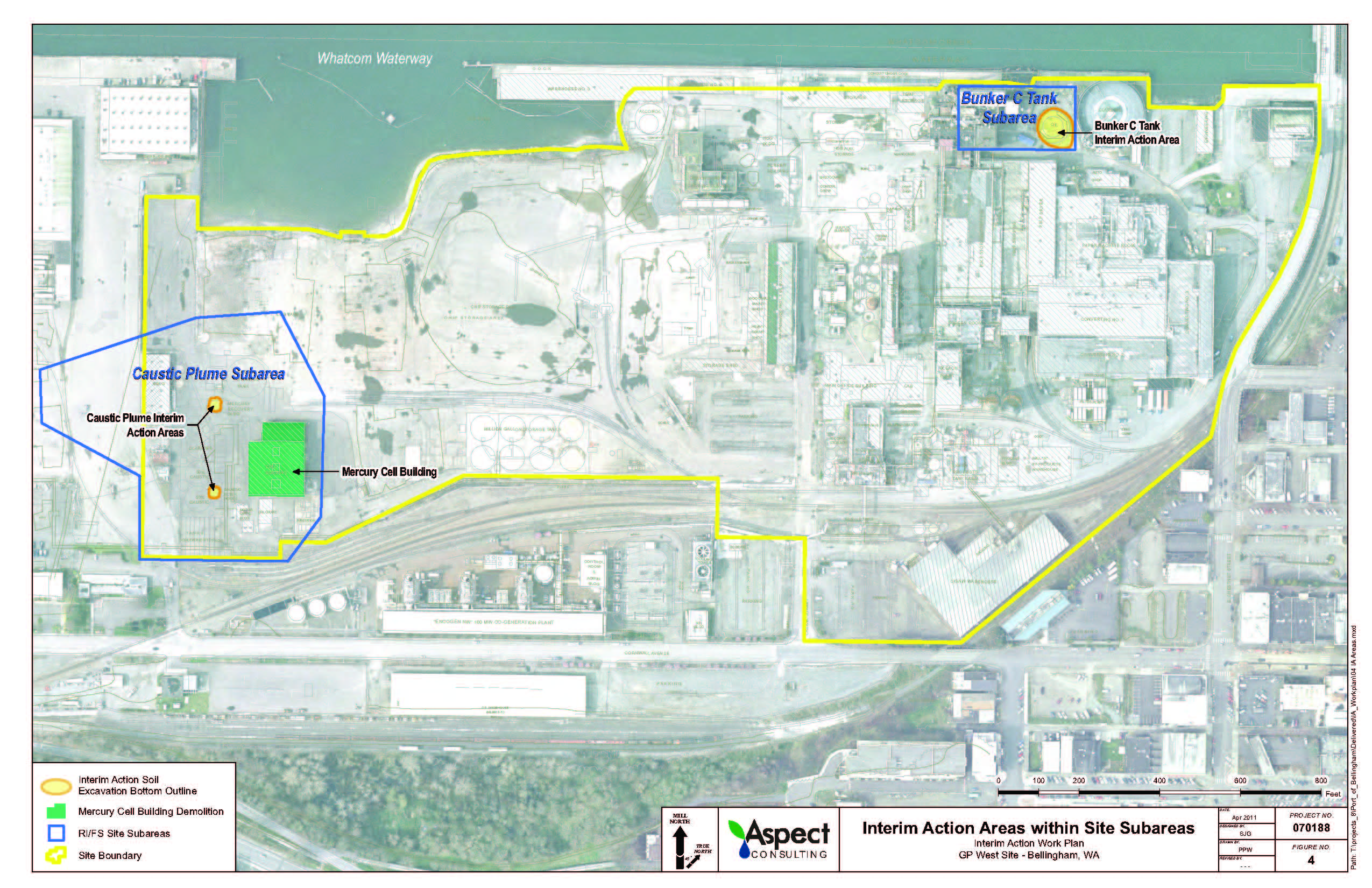 July 12, 2011
Georgia Pacific West – Proposed Interim Action
State Cleanup Process
July 12, 2011
Georgia Pacific West – Proposed Interim Action
Interim Actions
An Interim Action:
Reduces threat to health or environment;
Corrects problem that may become worse or more costly, OR ;
Provides for Site Assessment, RI/FS, or cleanup design.
If cleanup action is known, interim action shall be consistent with it;
If cleanup action is not known, interim action shall not foreclose reasonable alternatives.
July 12, 2011
Georgia Pacific West – Proposed Interim Action
Site History
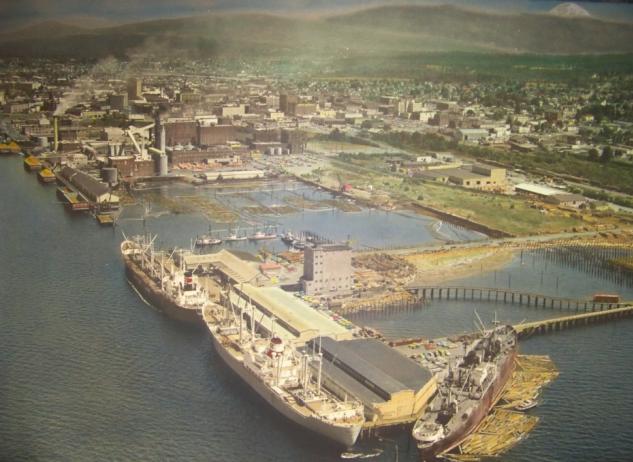 64 acre upland property
Port, State, BNSF, & City ownership
Historic Tide Flats & Submerged Lands
Pulp/paper mill, 1926 - 2007
Chlorine plant, 1965 – 1999
Ongoing Demolition & Cleanup
GP conducted investigations and independent cleanup actions (incl. 2 Agreed Orders)
Port & Ecology Agreed Order for RI/FS (2009)
RI/FS underway
July 12, 2011
Georgia Pacific West – Proposed Interim Action
Site History
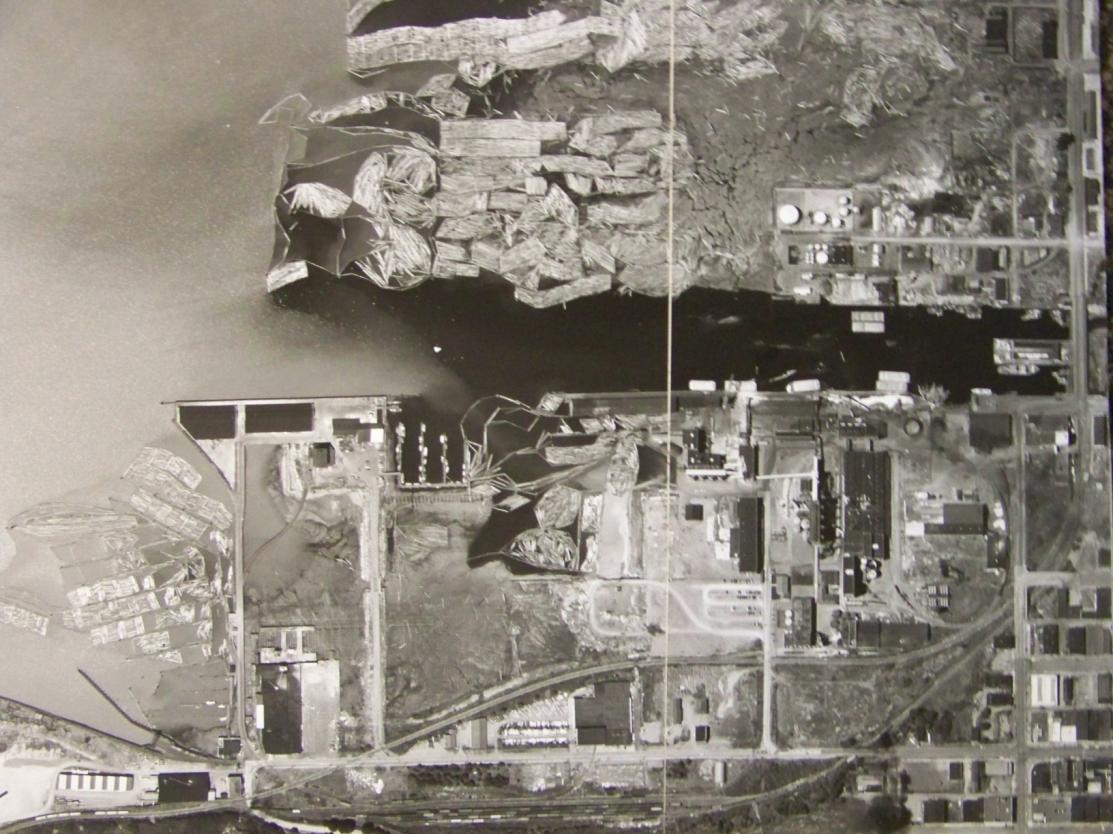 1950
July 12, 2011
Georgia Pacific West – Proposed Interim Action
Site History
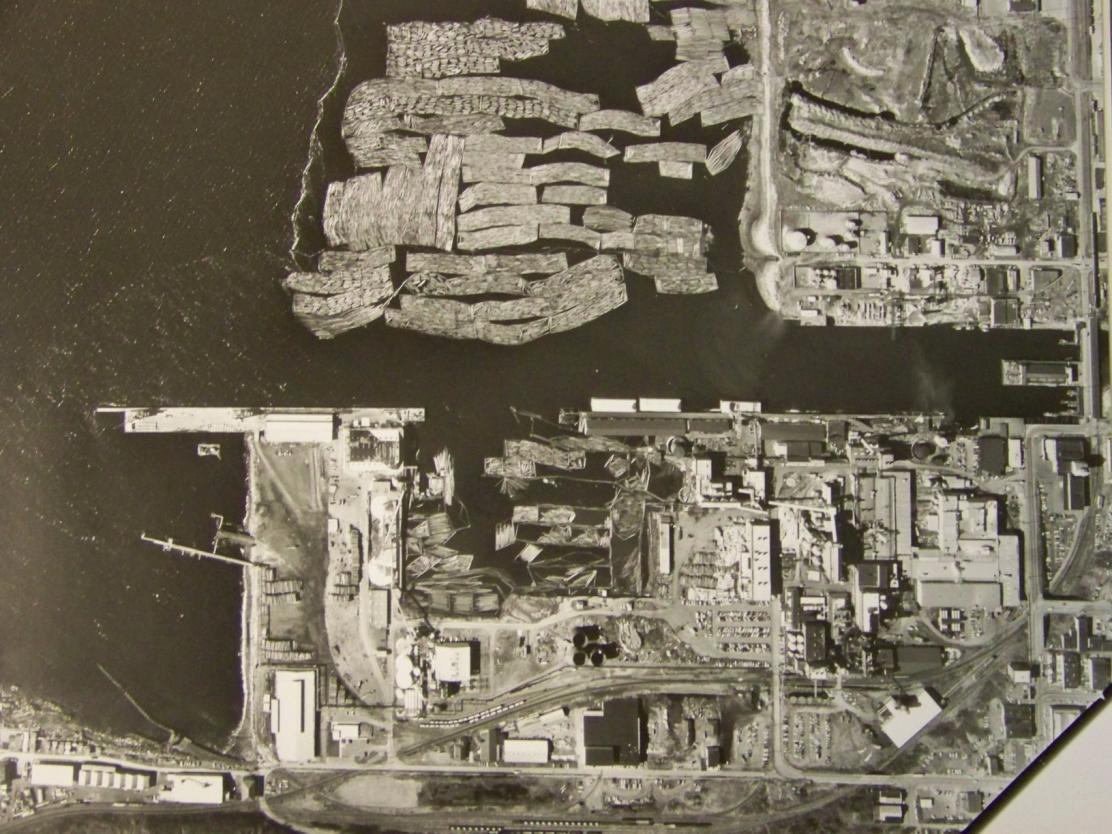 1969
July 12, 2011
Georgia Pacific West – Proposed Interim Action
Site History
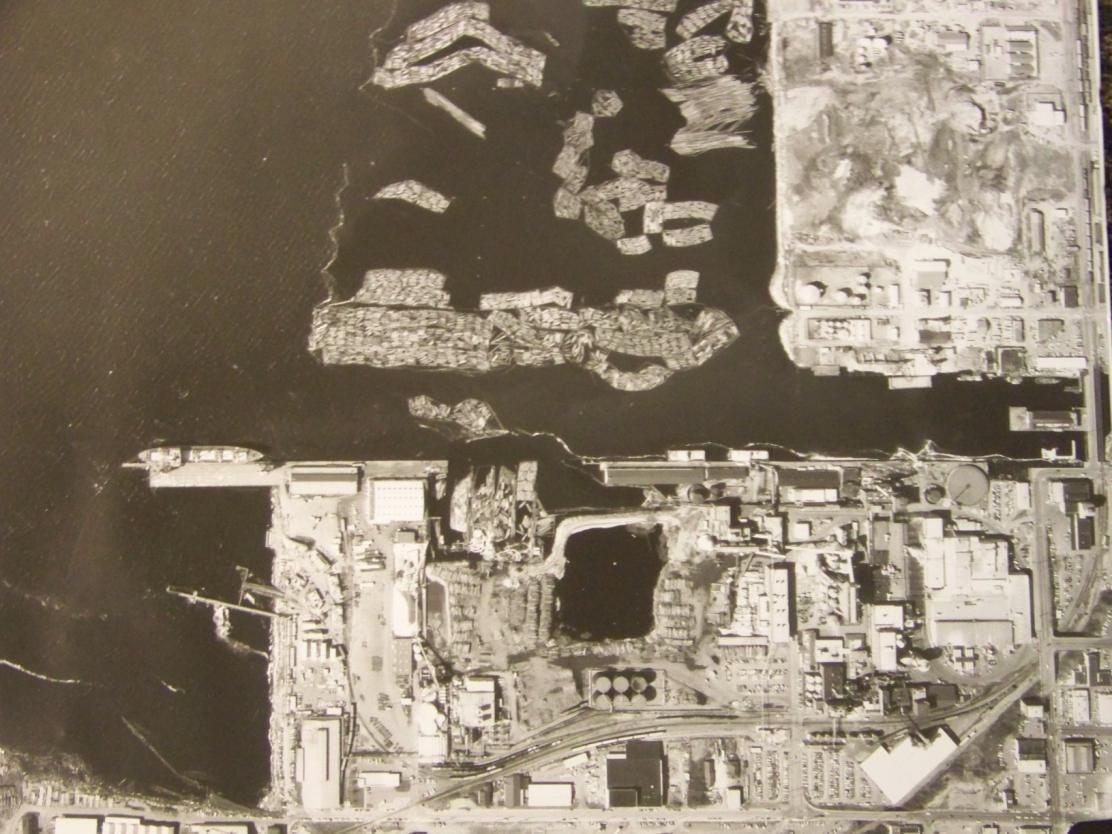 1975
July 12, 2011
Georgia Pacific West – Proposed Interim Action
Site History
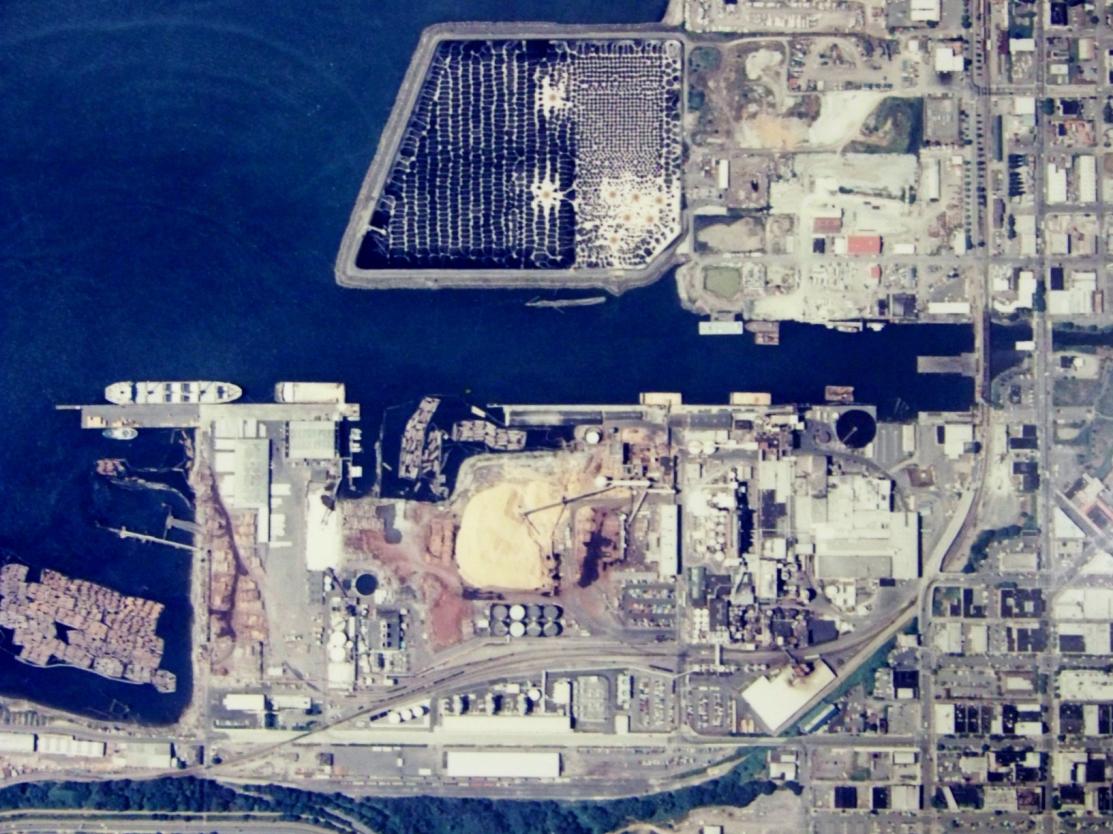 1990’s
July 12, 2011
Georgia Pacific West – Proposed Interim Action
Site History
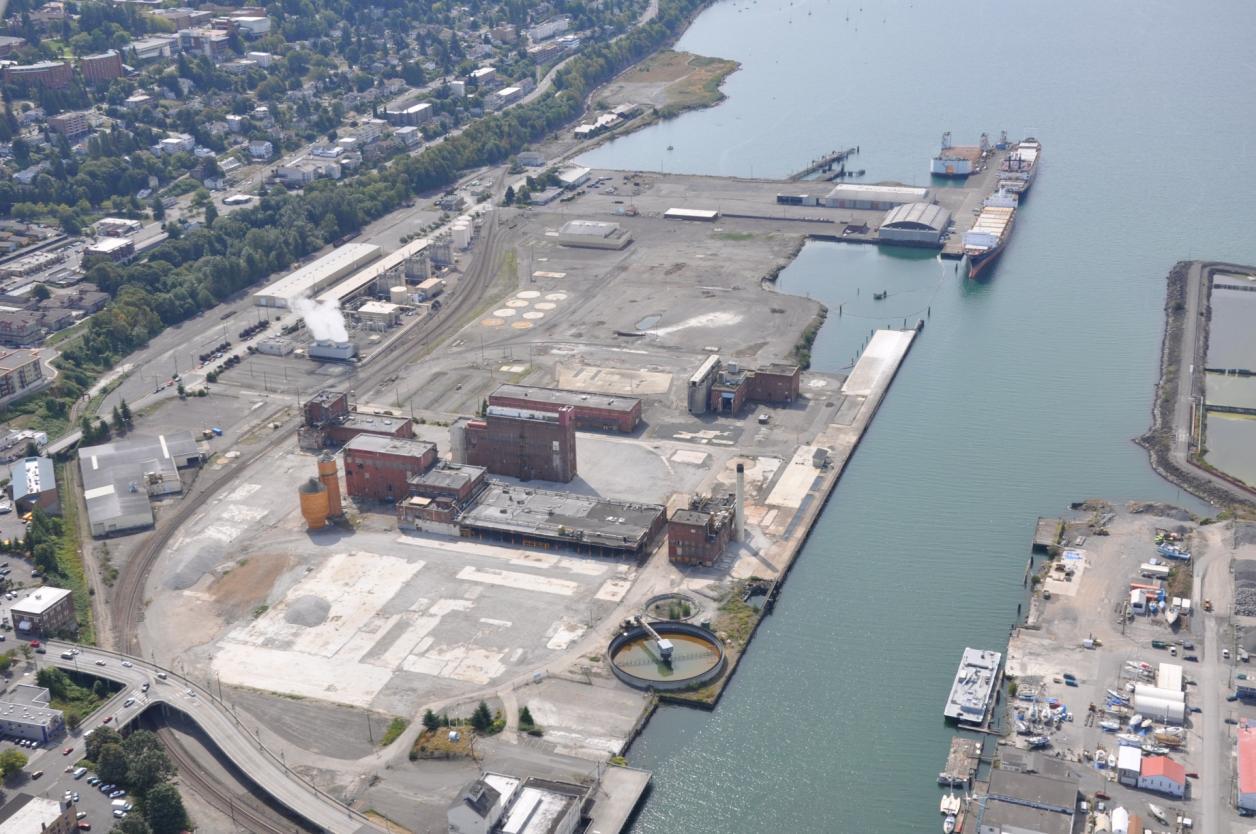 Cell Building & Mercury
Bunker C
2010
July 12, 2011
Georgia Pacific West – Proposed Interim Action
Interim Action Areas
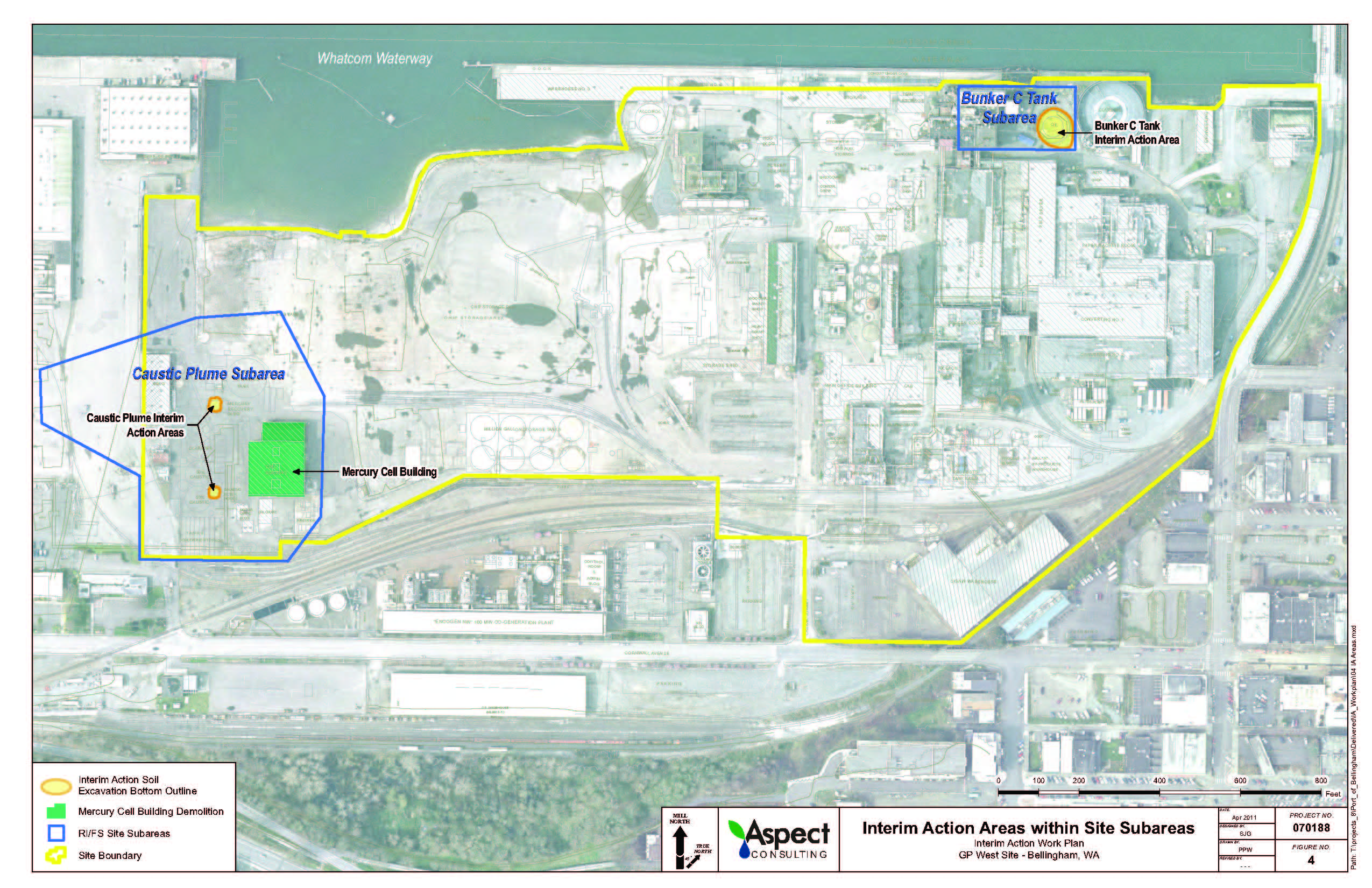 July 12, 2011
Georgia Pacific West – Proposed Interim Action
Bunker C Interim Action Area
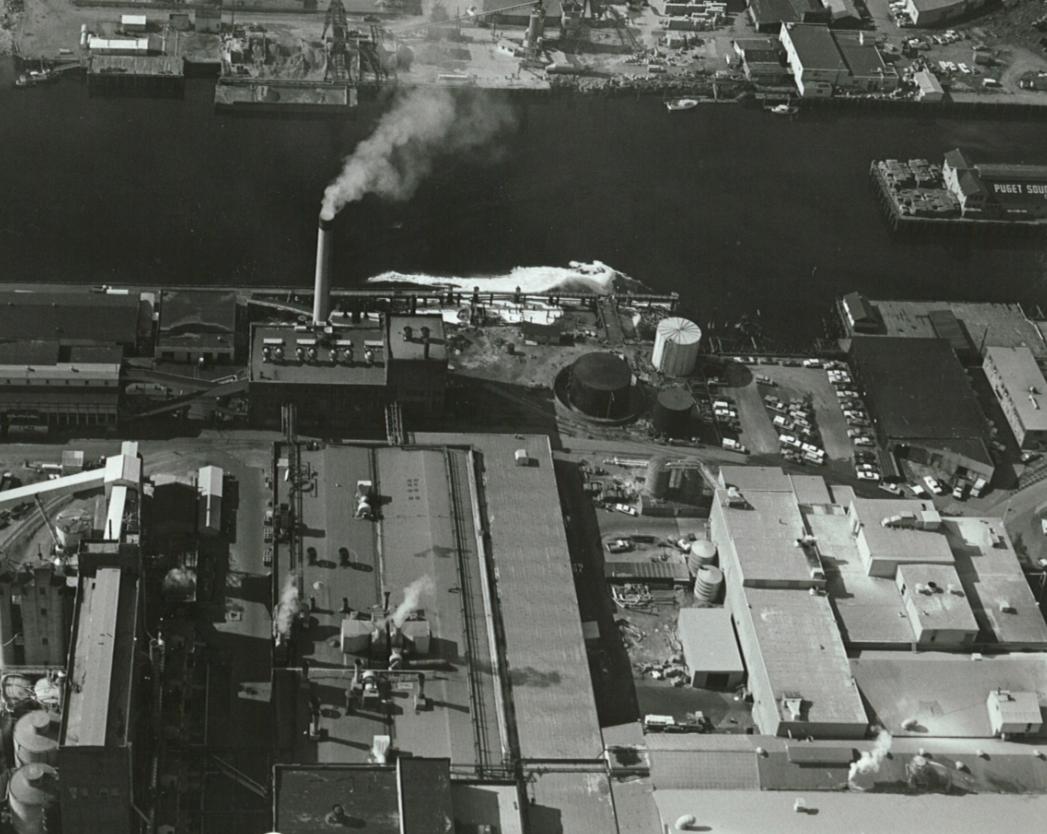 1969
July 12, 2011
Georgia Pacific West – Proposed Interim Action
Environmental Conditions
Bunker C Area  
Oil Saturated soil beneath former storage tank
 Source of petroleum free product 
 Adjacent to Whatcom Waterway 
Other impacts (elevated TPH in adjacent soils) to be addressed in final action.
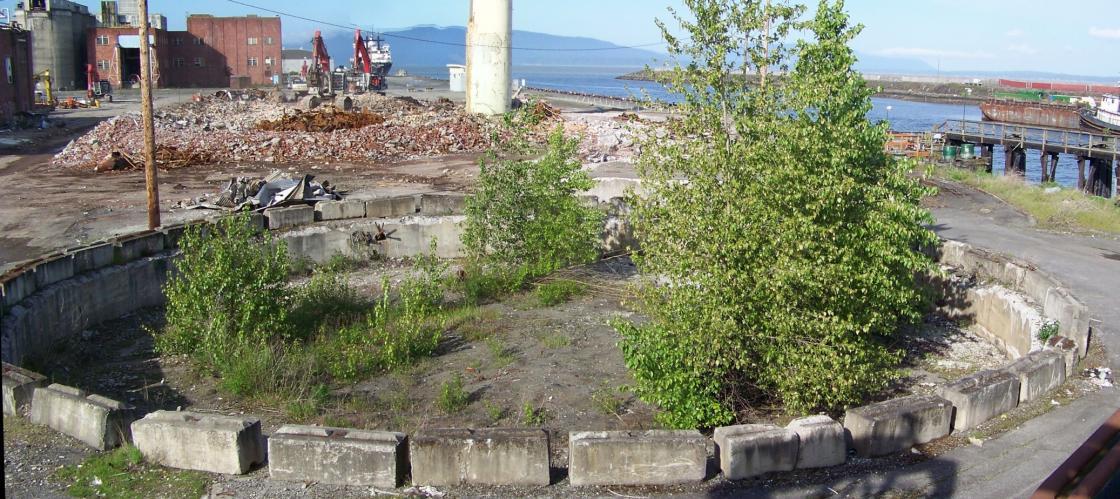 July 12, 2011
Georgia Pacific West – Proposed Interim Action
Proposed Interim Action
Bunker C Area  
Excavation and proper off-site disposal of  petroluem-saturated soil beneath former fuel storage tank
Removal of 8,000+/- tons (5,000 cubic yards) TPH impacted soil (Bunker C)
Manage groundwater during excavation
Excavate drier soil in upper 15 feet
Dispose of water to ASB under NPDES Permit
Protect adjacent clarifier and bulkhead structures during excavation
Performance monitoring
July 12, 2011
Georgia Pacific West – Proposed Interim Action
Proposed Interim Action
July 12, 2011
Georgia Pacific West – Proposed Interim Action
Caustic Plume Interim Action Area
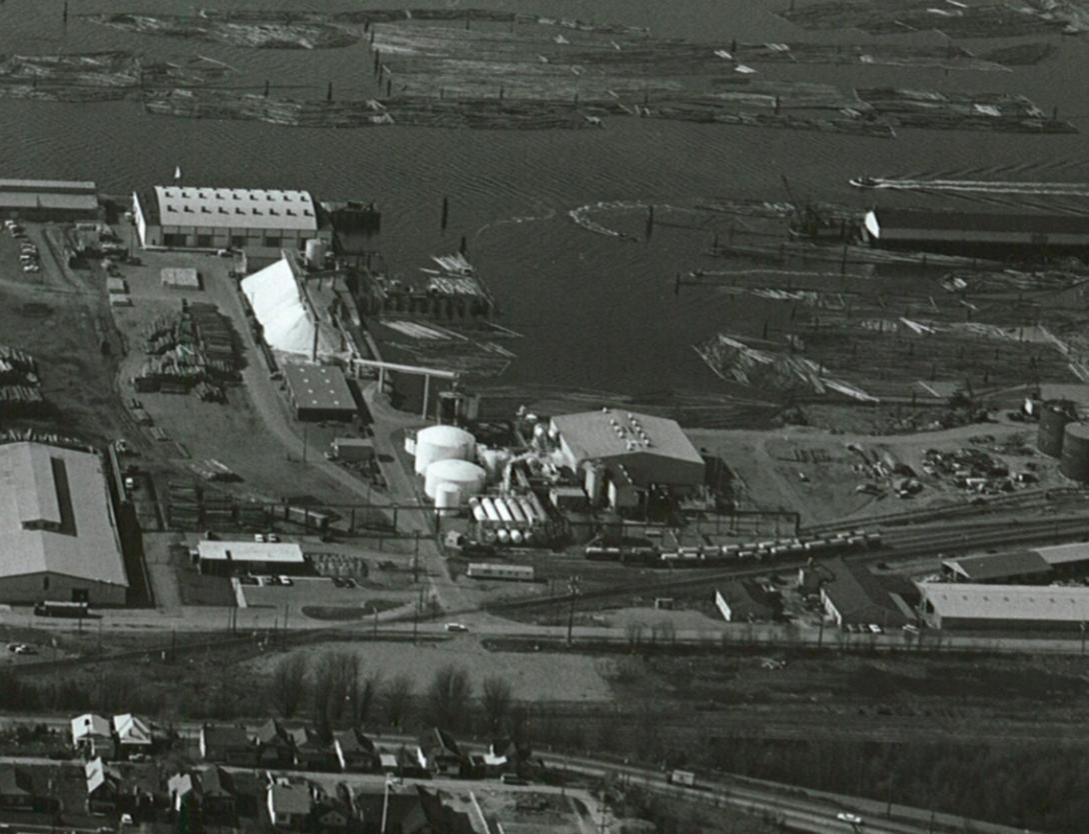 1969
July 12, 2011
Georgia Pacific West – Proposed Interim Action
Chlor-Alkali Process
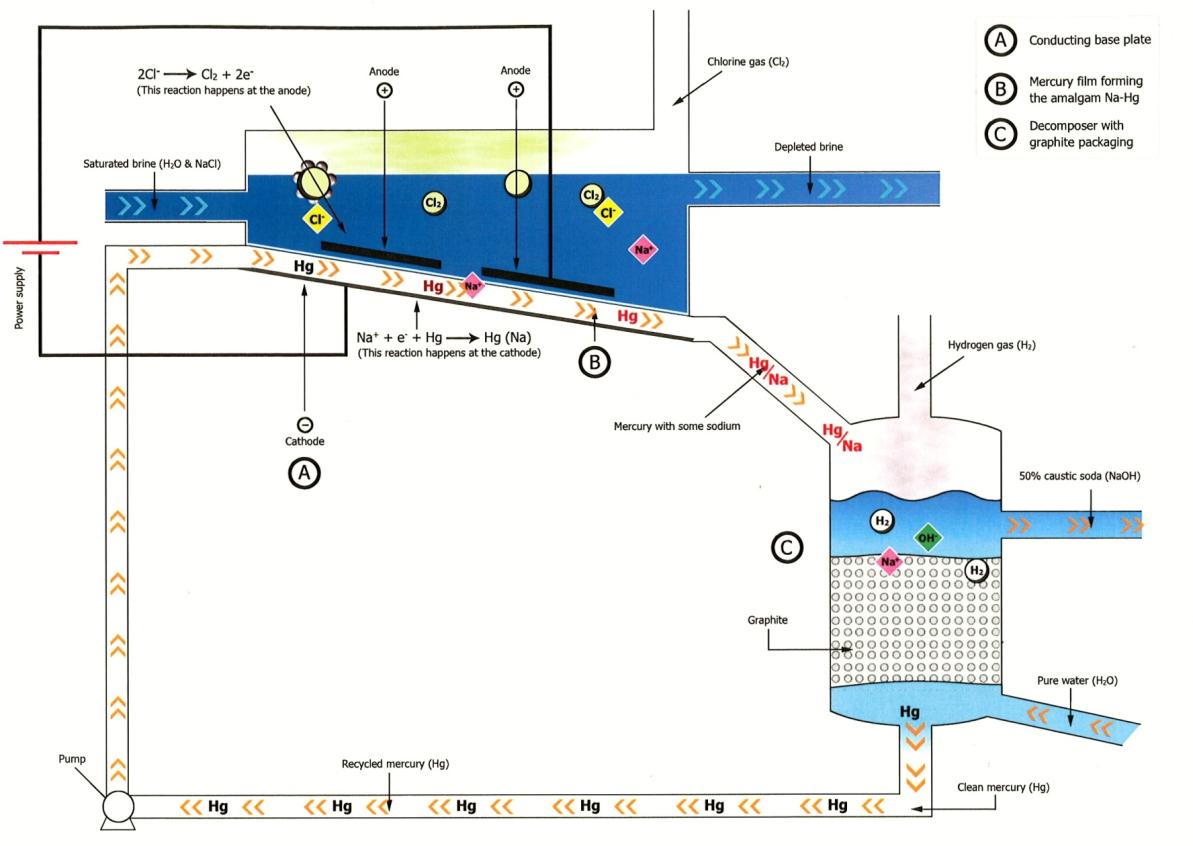 http://www.eurochlor.org/animations/mercury-cell.asp
July 12, 2011
Georgia Pacific West – Proposed Interim Action
Environmental Conditions
Caustic Plume/Mercury Cell Building
Isolated areas of visible elemental mercury in soil.
Caustic Filter House
Mercury Recovery Unit
 Ongoing source to vapor and groundwater
 Aquitard and deep aquifer considerations
 Interior building materials impacted with mercury.
 Other impacts (high pH and dissolved mercury) to be addressed in final action.
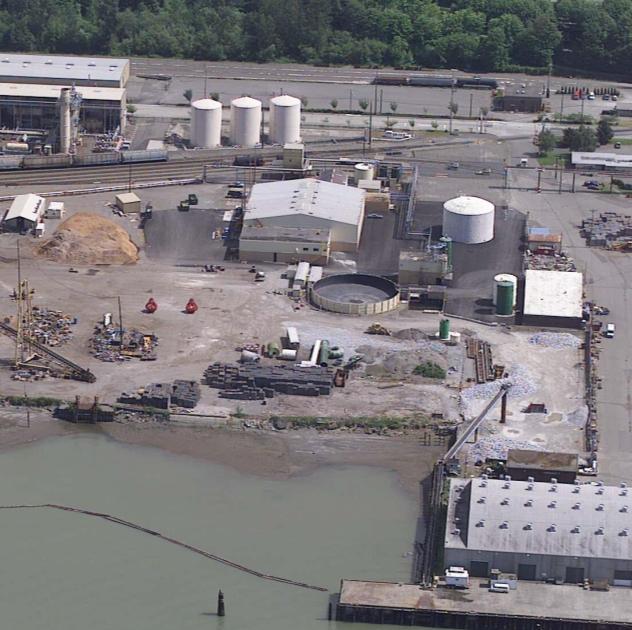 July 12, 2011
Georgia Pacific West – Proposed Interim Action
Proposed Interim Action
Caustic Plume Area  
Excavation and proper off-site disposal of  soil containing visible elemental mercury 
Removal of 450+/- tons (280 cubic yards) of Mercury impacted soil
Former Caustic Filter House 
Former Mercury Recovery Unit
Manage groundwater during excavation
Dewater upper 15 feet 
Depressurize lower aquifer to maintain integrity of aquitard
Dispose of water to ASB under NPDES Permit
Performance monitoring
July 12, 2011
Georgia Pacific West – Proposed Interim Action
Proposed Interim Action
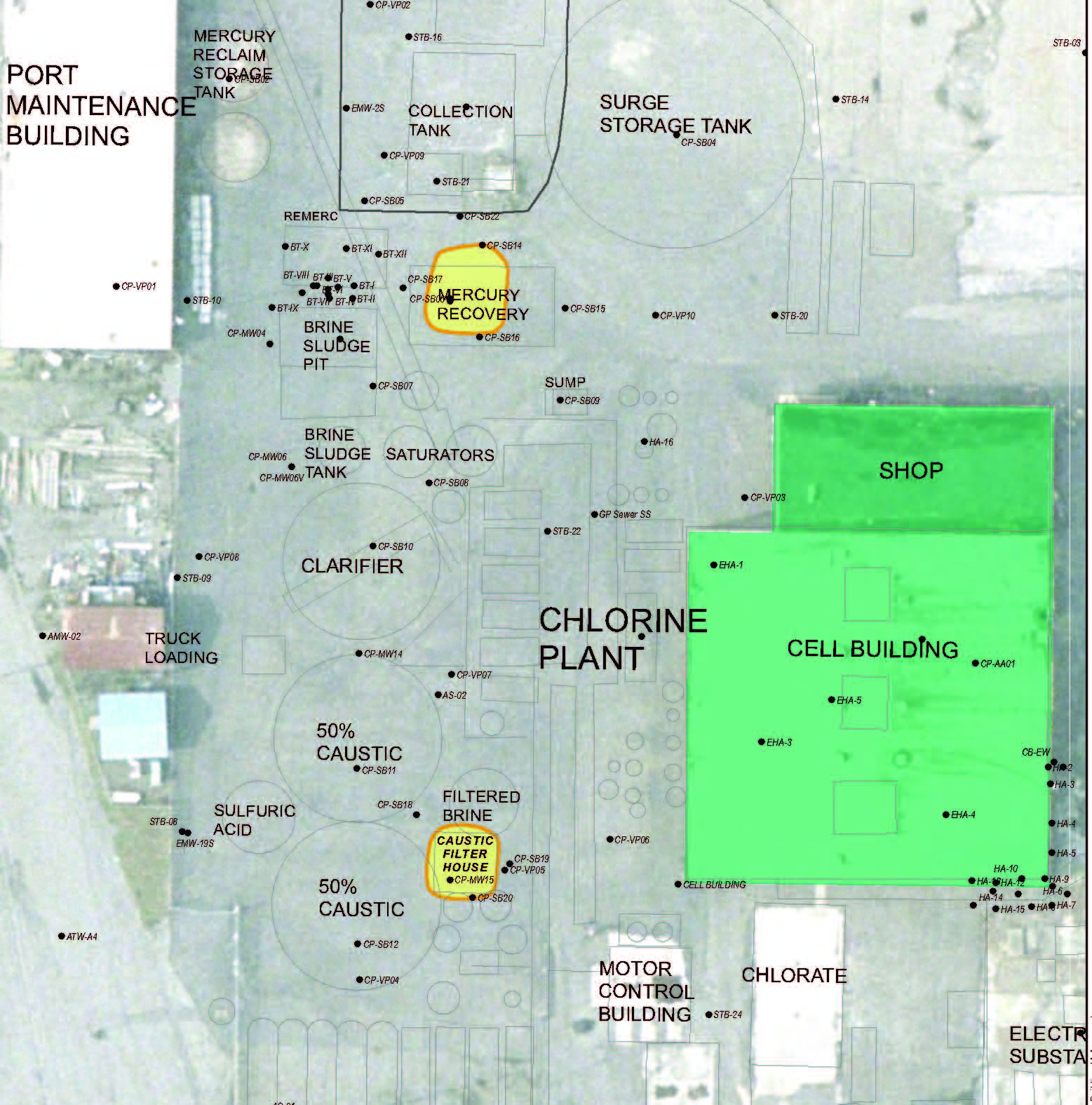 July 12, 2011
Georgia Pacific West – Proposed Interim Action
Proposed Interim Action
Mercury Cell Building 
Profile remaining structural building materials
Abate remaining regulated building materials
Demolish building
Properly dispose of demolition waste
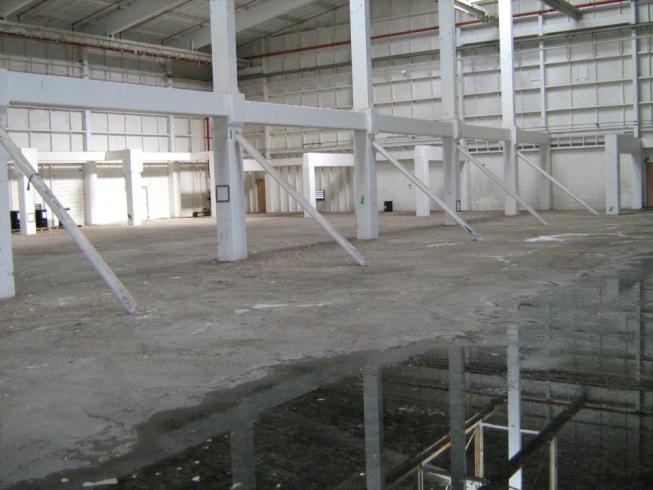 July 12, 2011
Georgia Pacific West – Proposed Interim Action
State Evaluation
Source Removal Action
Reduces threats to human health and then environment
Proposed Interim Action does not foreclose reasonable alternatives for feasibility study or final cleanup.
Remediation Levels
	TPH remediation levels: 
Lateral: 10,000 mg/kg (GW & vapor migration)
Vertical: 3,100 mg/kg (direct contact)
	Mercury remediation levels: 
Lateral: Visible mercury and 2,100mg/kg (GW & vapor migration)
Vertical: 24 mg/kg (direct contact) or upper two feet of aquitard
Integration into RI/FS
July 12, 2011
Georgia Pacific West – Proposed Interim Action
Next Steps & Schedule
Proposed Agreed Order Amendment 
30 day public comment ends August 3rd 
Ecology response to comments
Ecology Decision
 Port SEPA Determination (MDNS) Available for review and comment through August 3rd 
Phased Construction 
Bunker C Area – Fall 2011
Mercury Source Area & Cell Building – Spring 2012
 Incorporate Interim Action into Final RI/FS (2012)
July 12, 2011
Georgia Pacific West – Proposed Interim Action
Ecology Wants Your Comments
Document Availability
Ecology’s Web Site  https://fortress.wa.gov/ecy/gsp/Sitepage.aspx?csid=2279
Document Repositories
Bellingham Library - Main Branch
Ecology’s Bellingham Field Office - Fairhaven
Ecology’s Northwest Regional Office – Bellevue
Submit Comments by August 3, 2011
Ecology will prepare response to comments after public comment period
July 12, 2011
Georgia Pacific West – Proposed Interim Action
Questions?
July 12, 2011
Georgia Pacific West – Proposed Interim Action